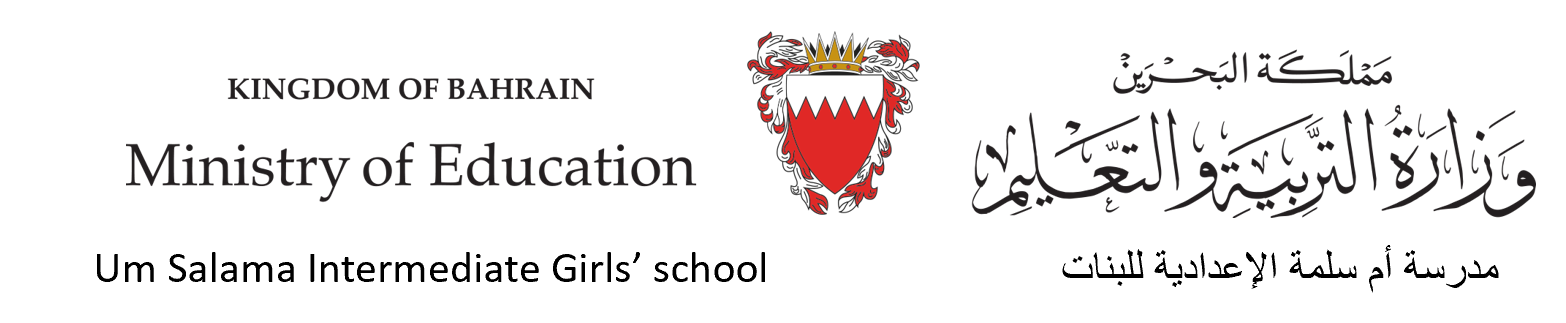 Title: Grammar?
Prepared by: Ashley Mohammed
First Intermediate
Senior teacher: Faten Ali Sanad
School principal: Ghaneya Al Nashaba
English
2021-2022
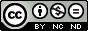 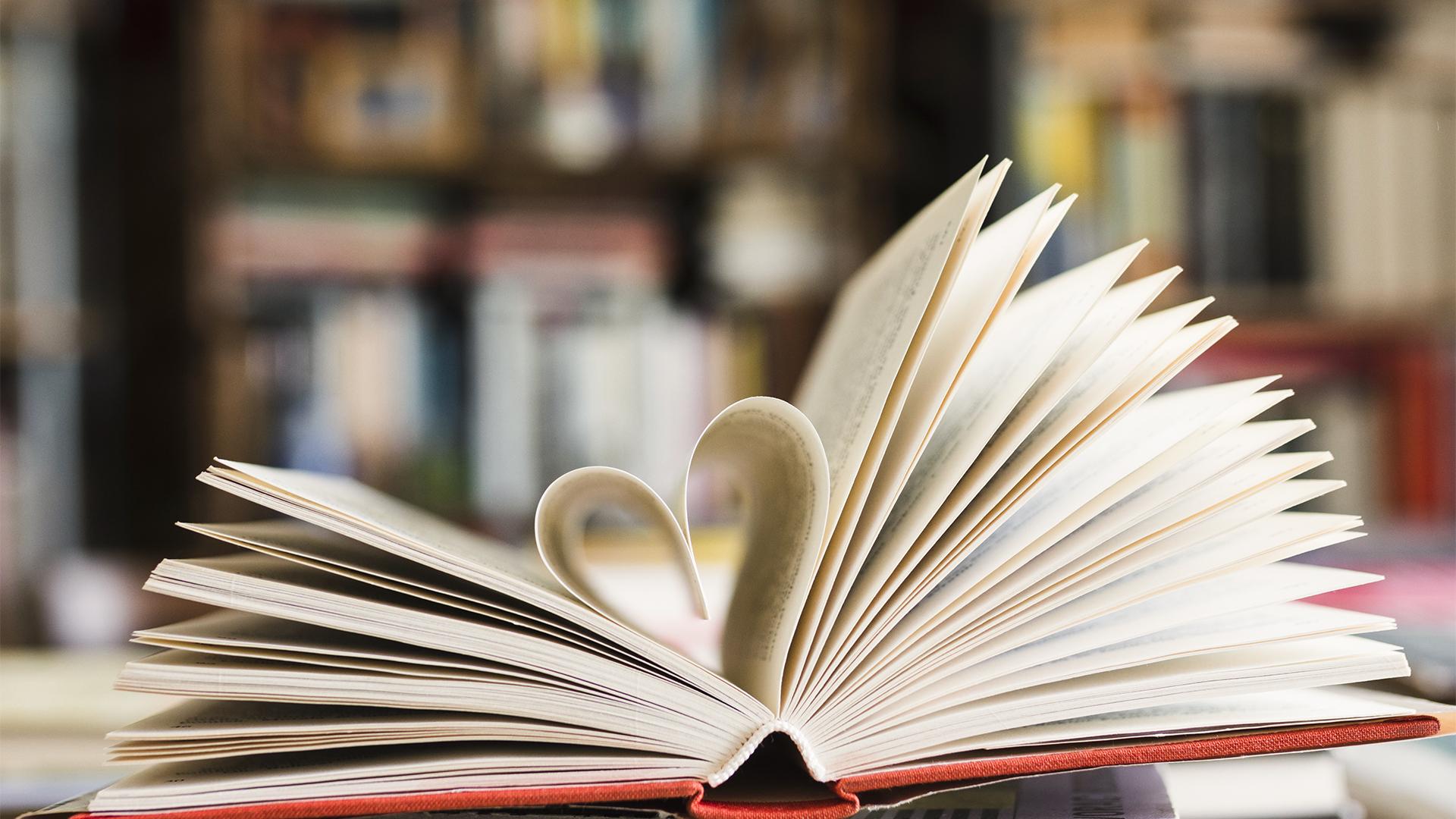 Grammar
https://app.wizer.me/learn/5VH5EP